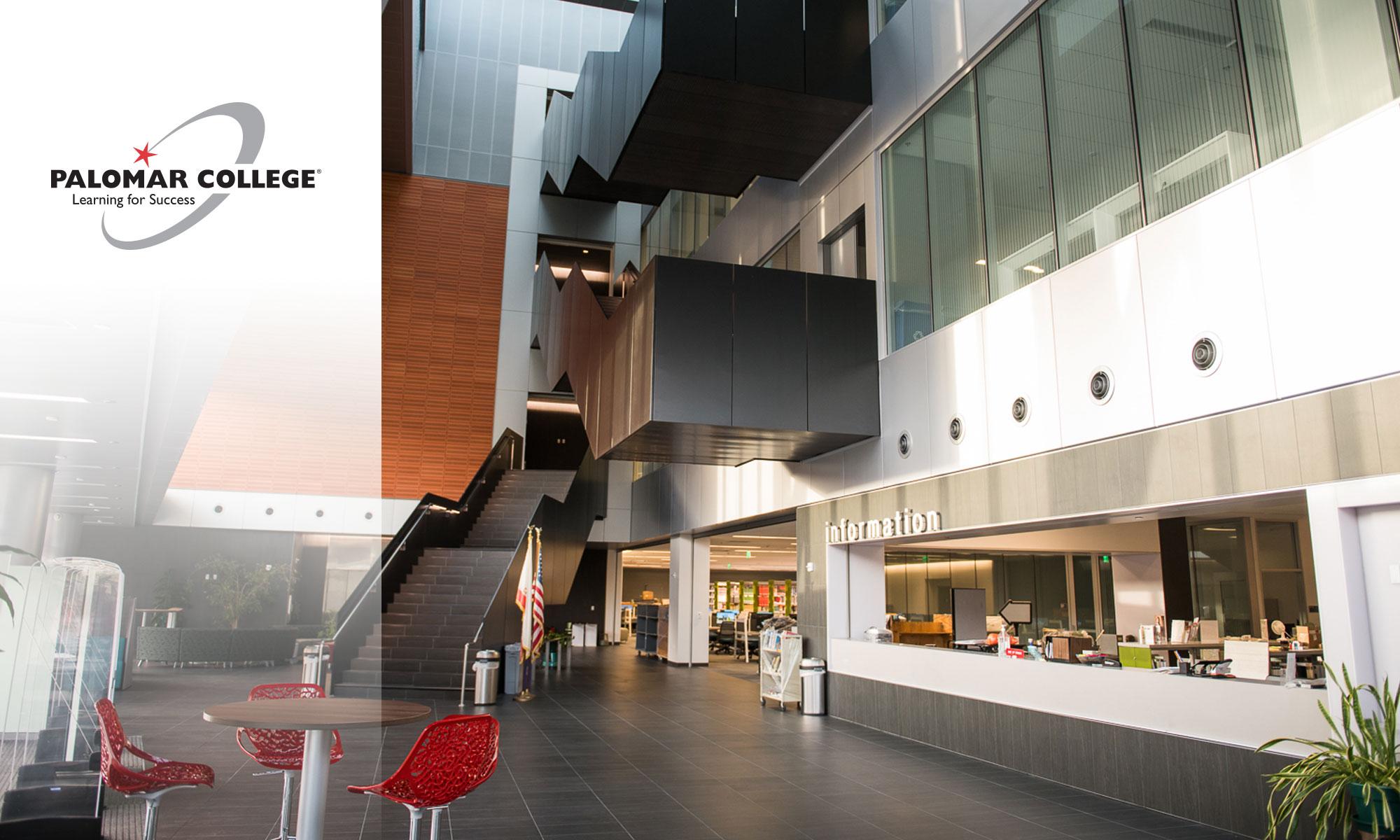 Palomar Application
Workshop
Welcome
Complete or Update College Application: www.palomar.edu/apply
Use Google Chrome
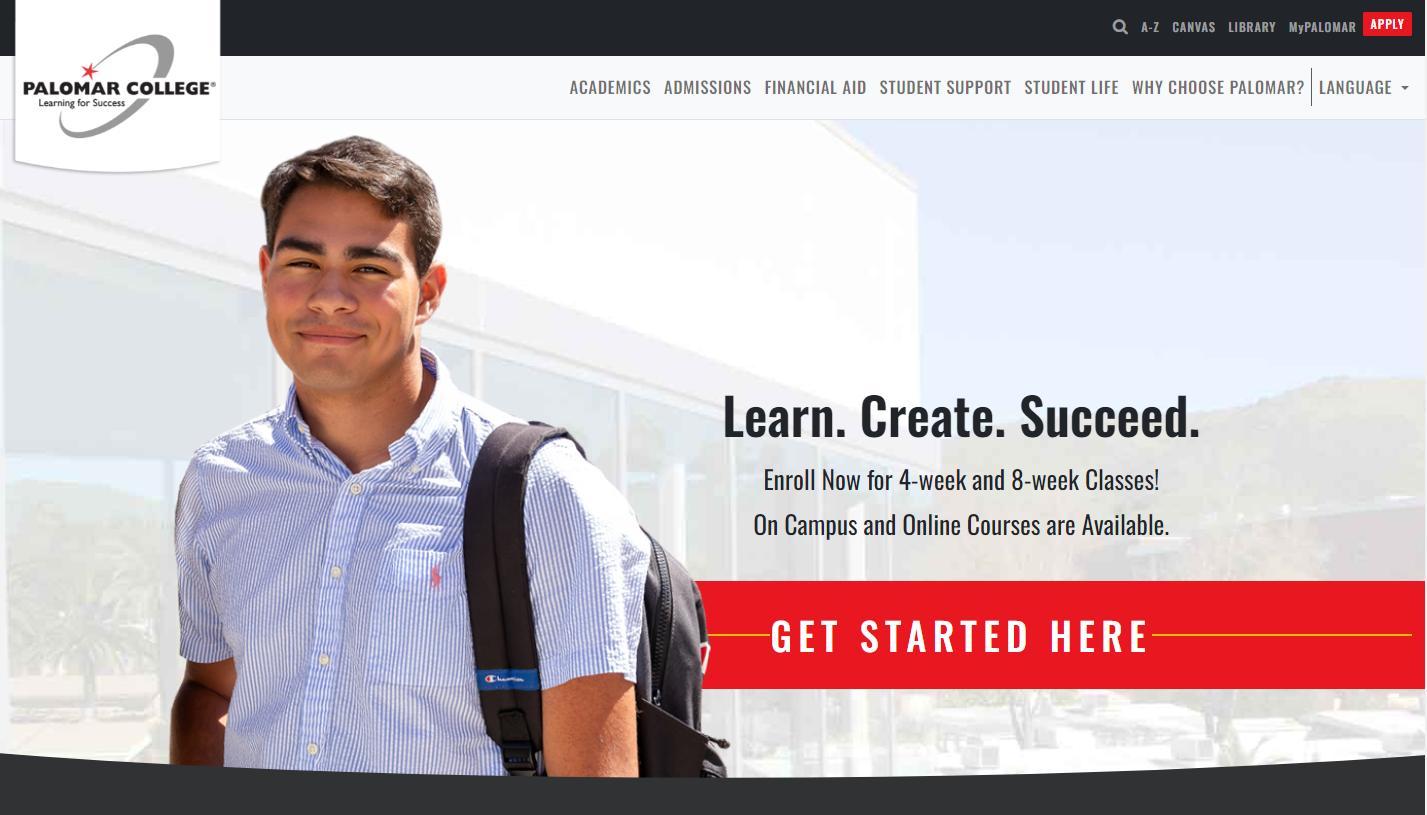 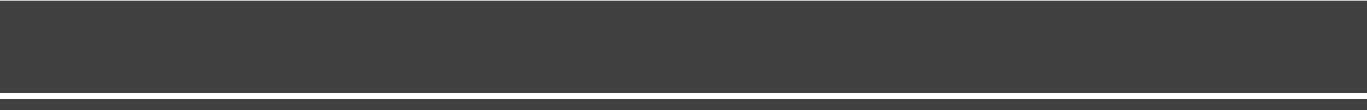 Create a CCC Account or Sign In
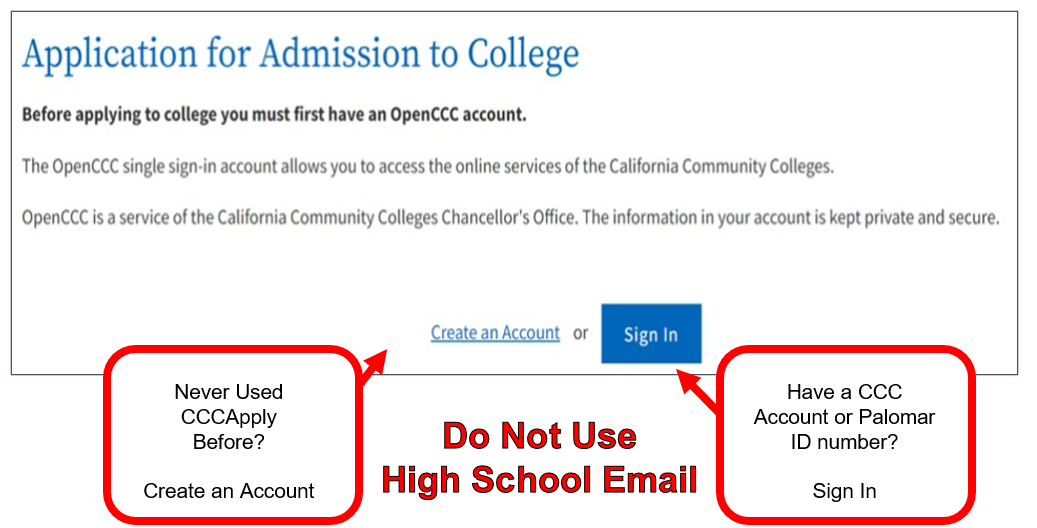 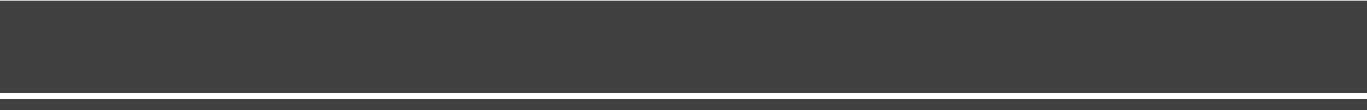 Create New Account
Do Not Use 
High School Email
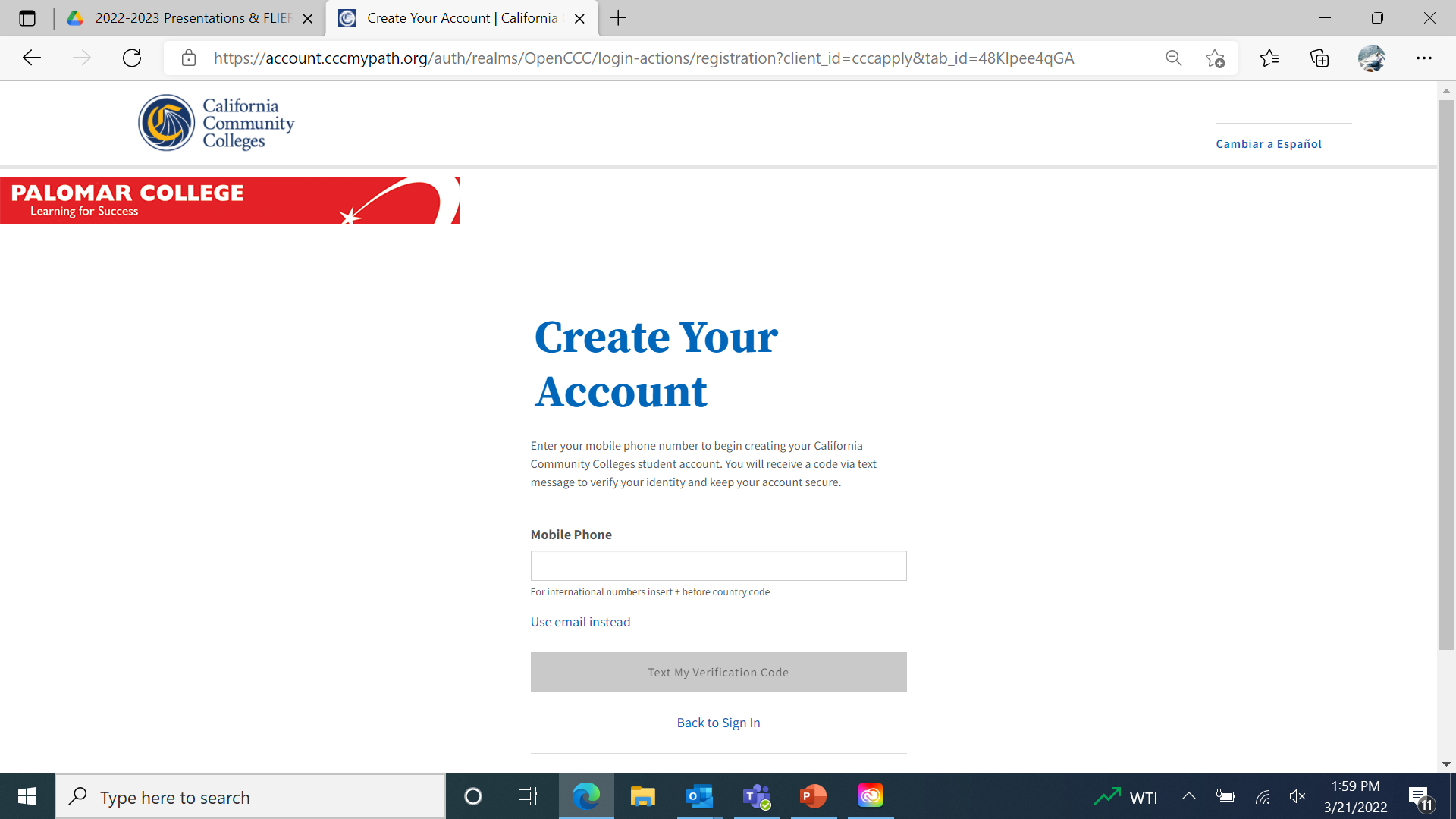 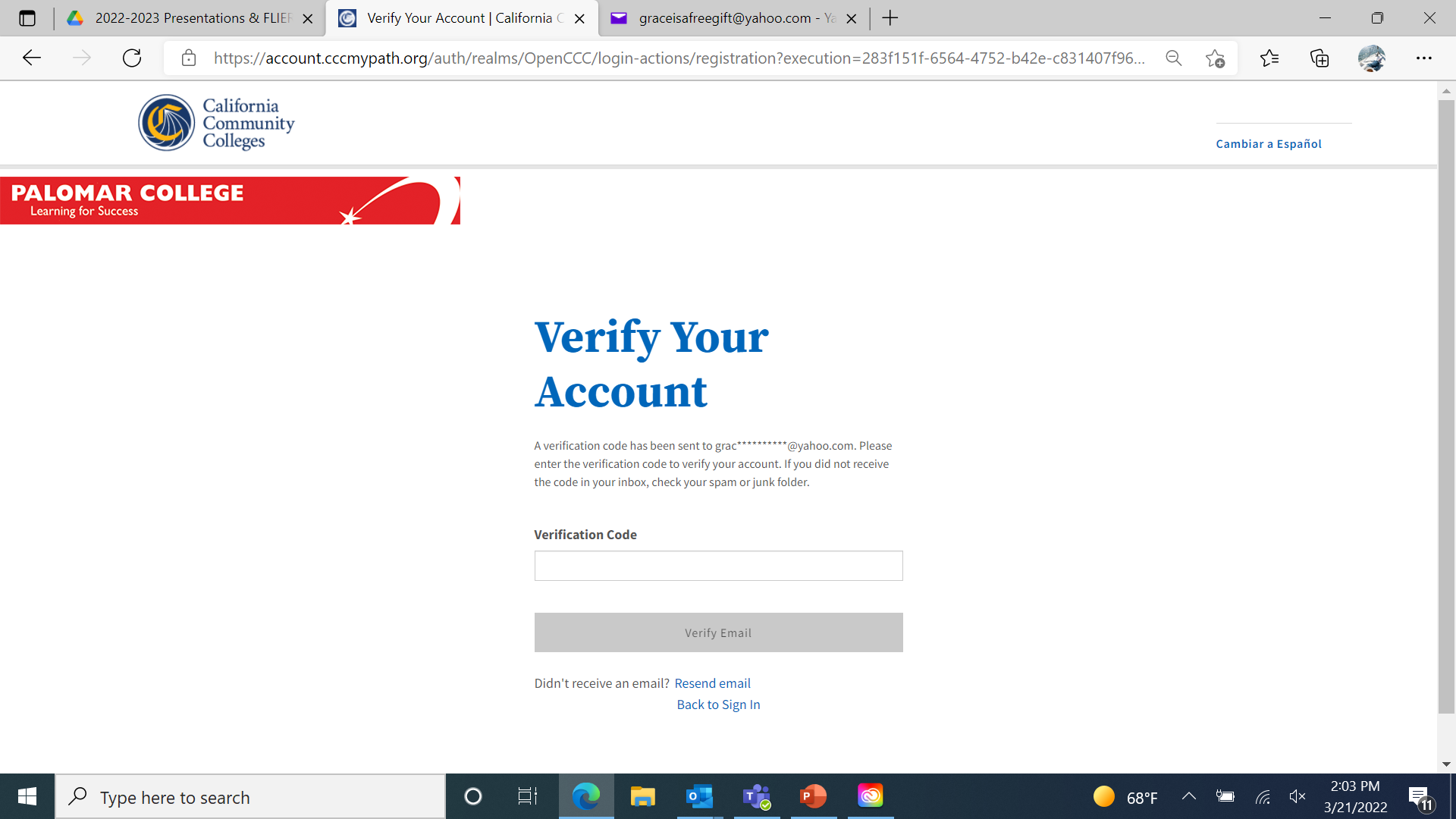 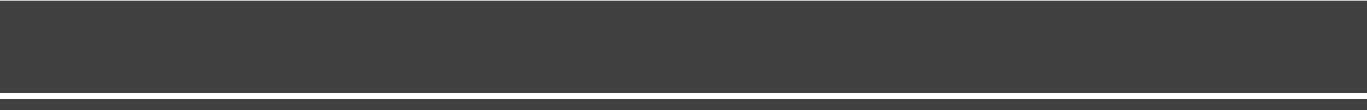 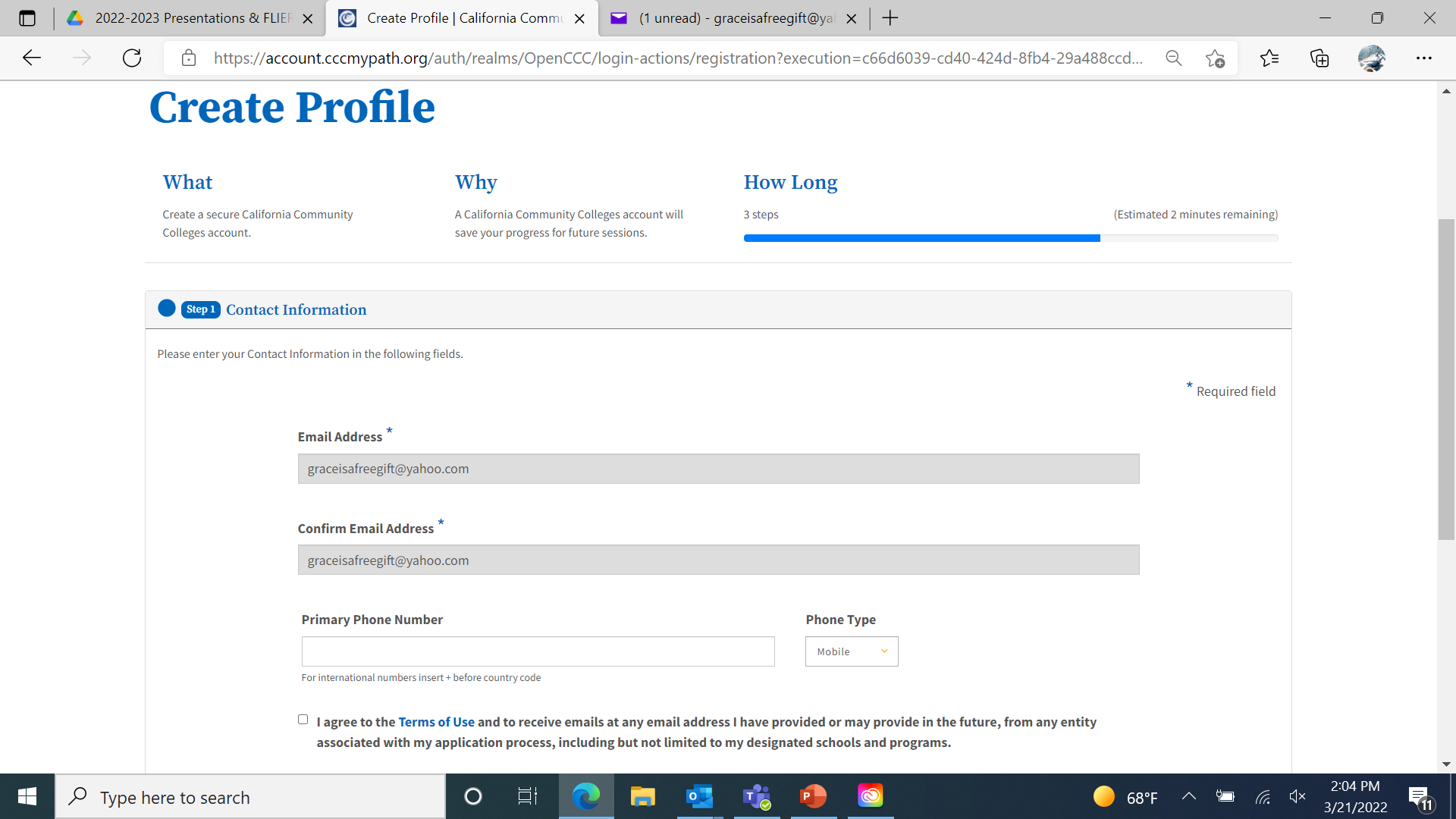 Signing into Account
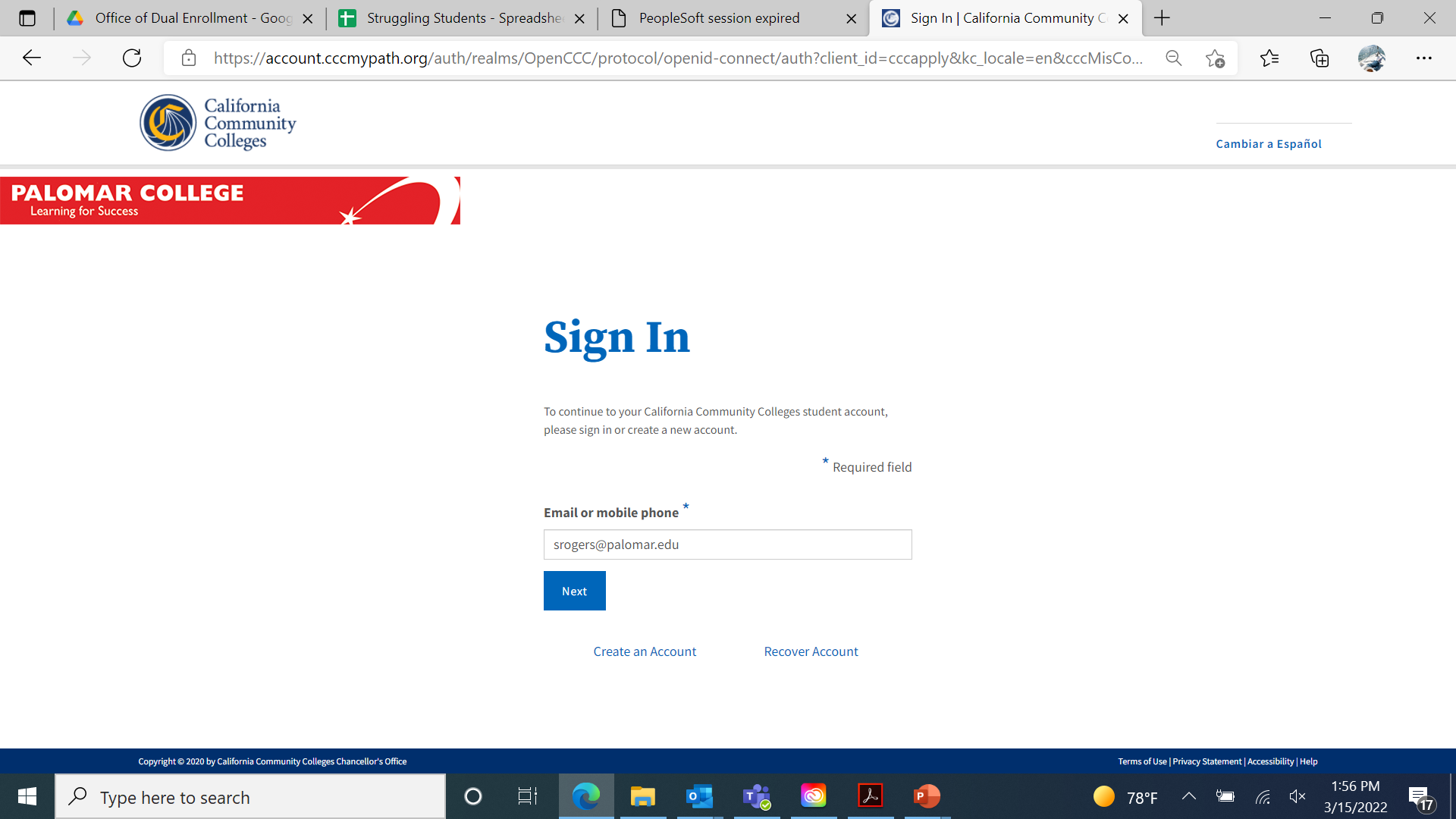 GET VERIFICATION CODE: 
Use Cell Phone Number or Personal Email
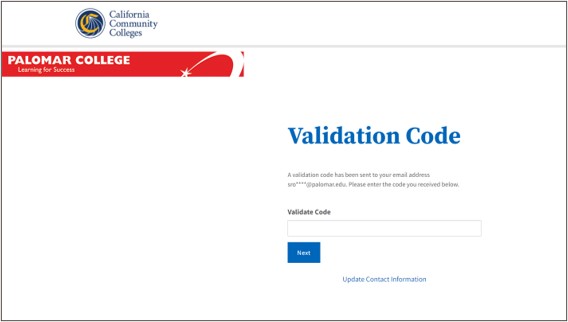 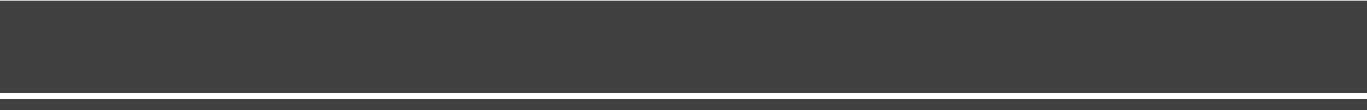 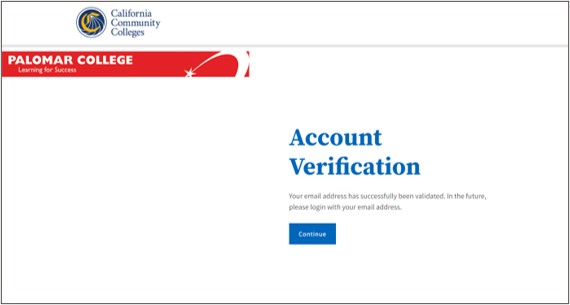 Do Not Use 
High School Email
This is new… ID.me & CCC
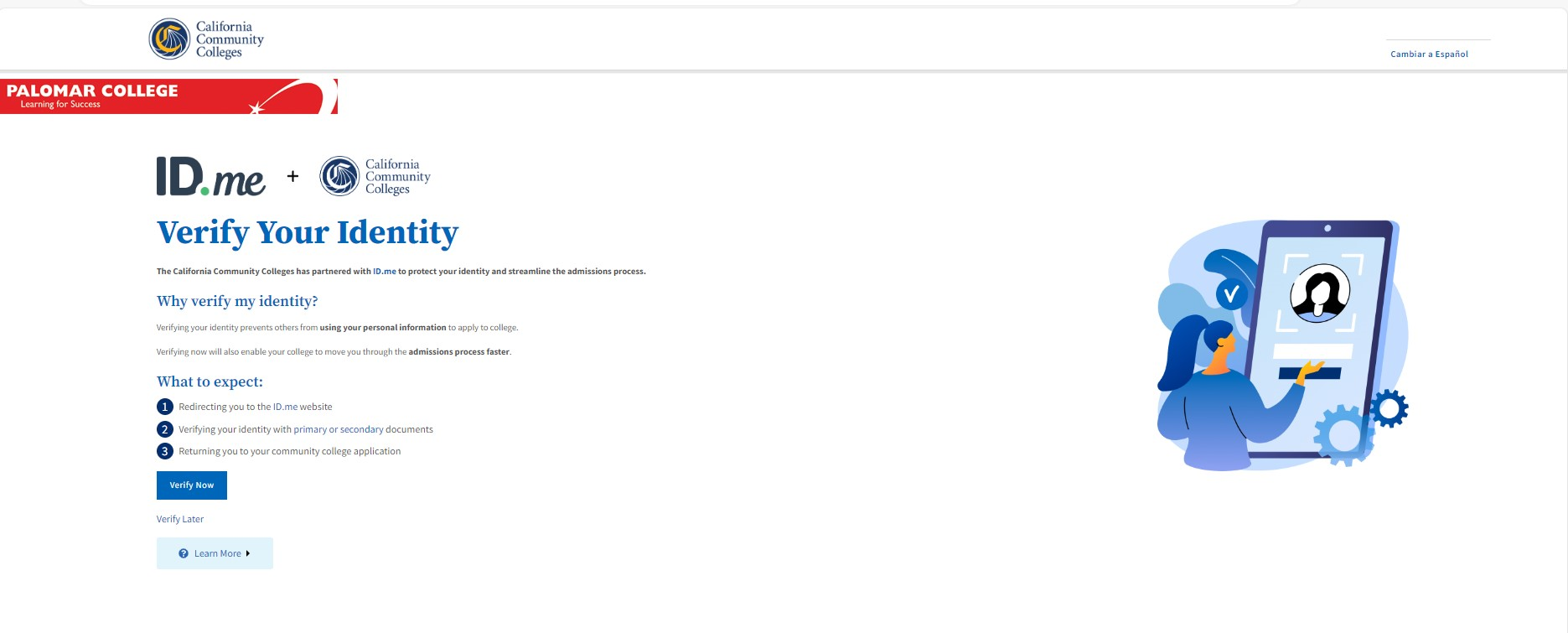 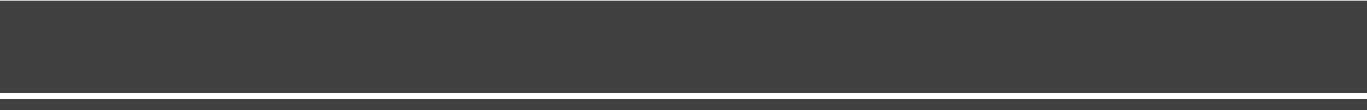 “Verify Later”
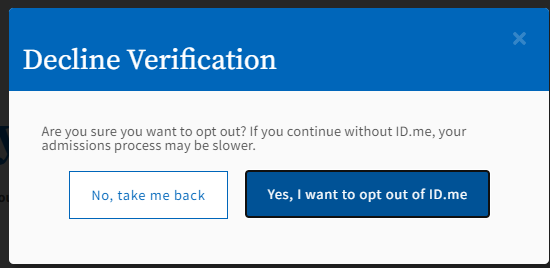 Start a New Application
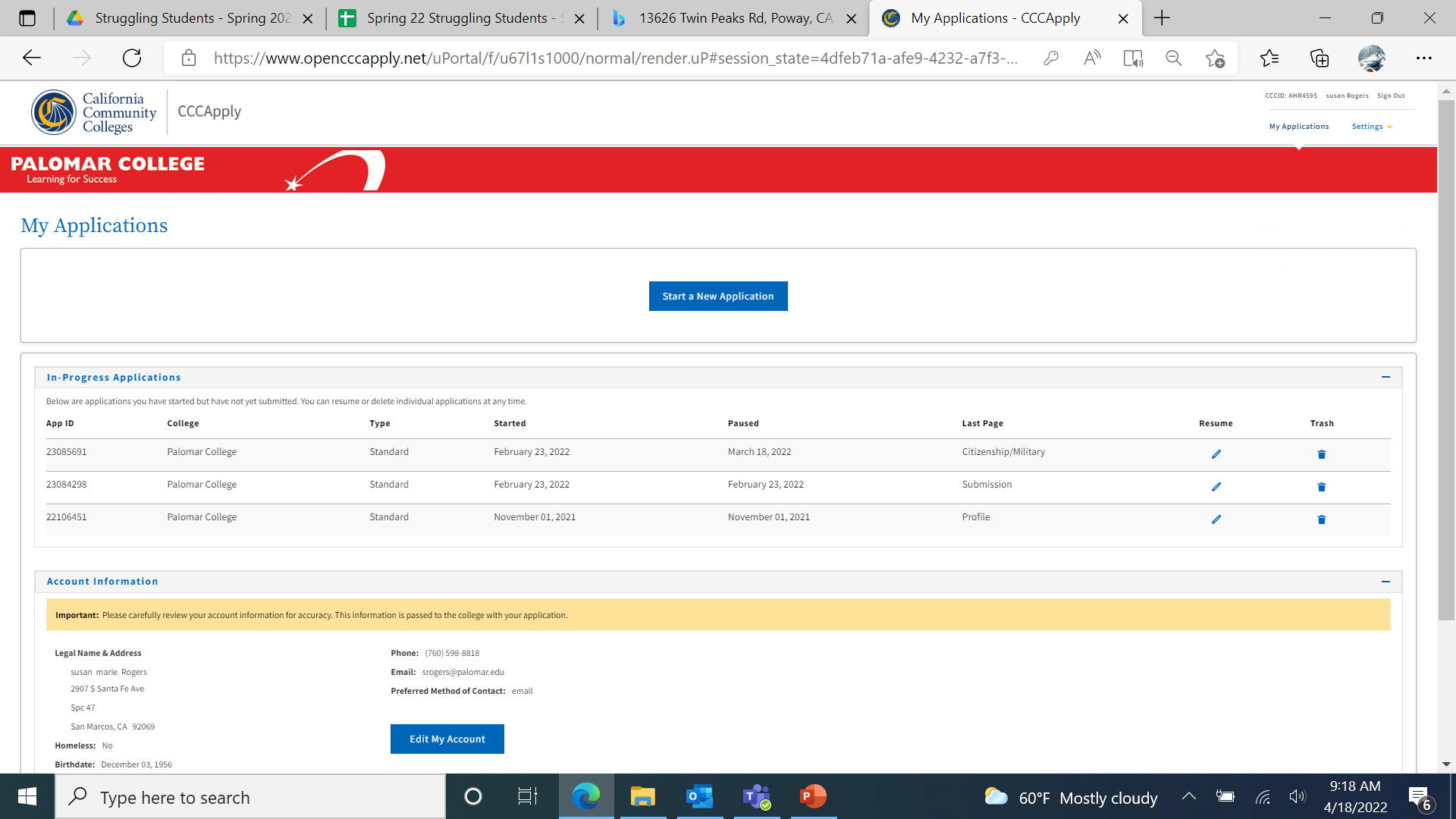 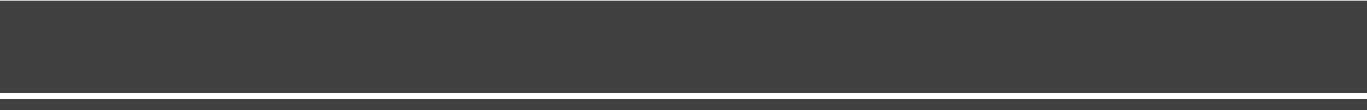 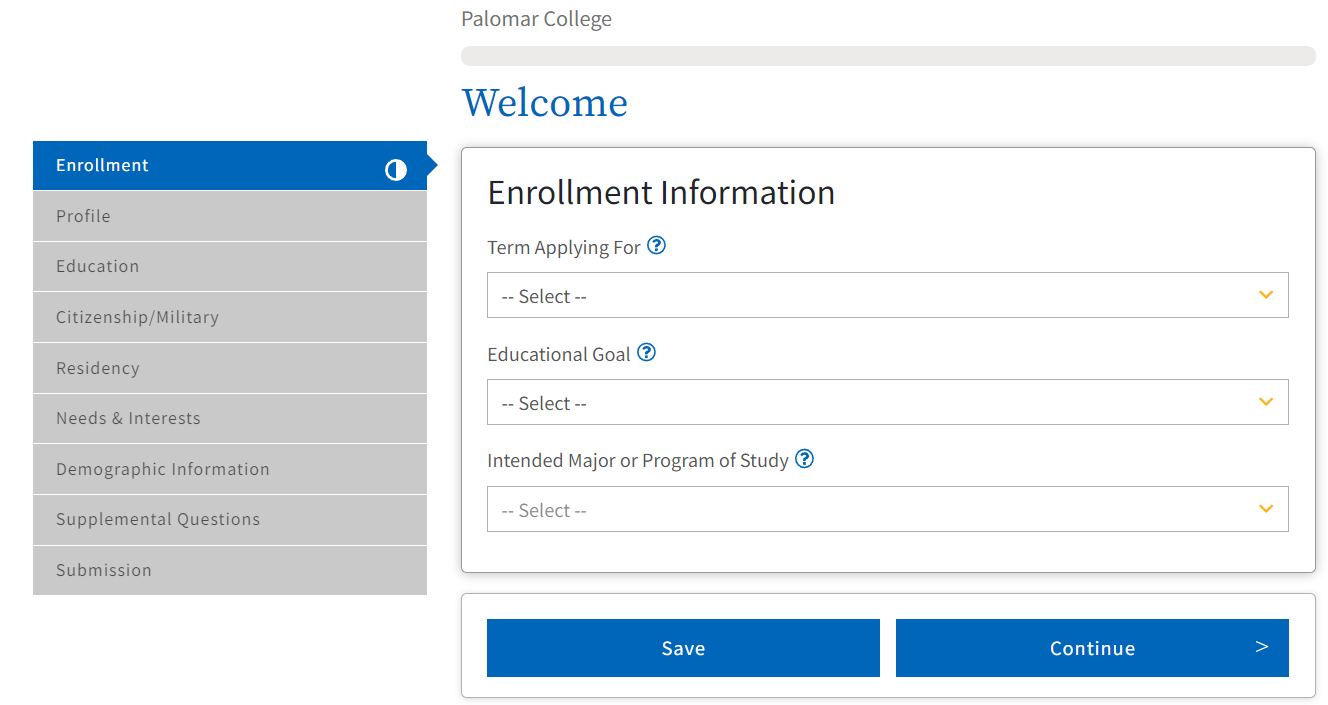 Apply for Spring 2025
It does not matter what you choose as your educational goal or intended major.
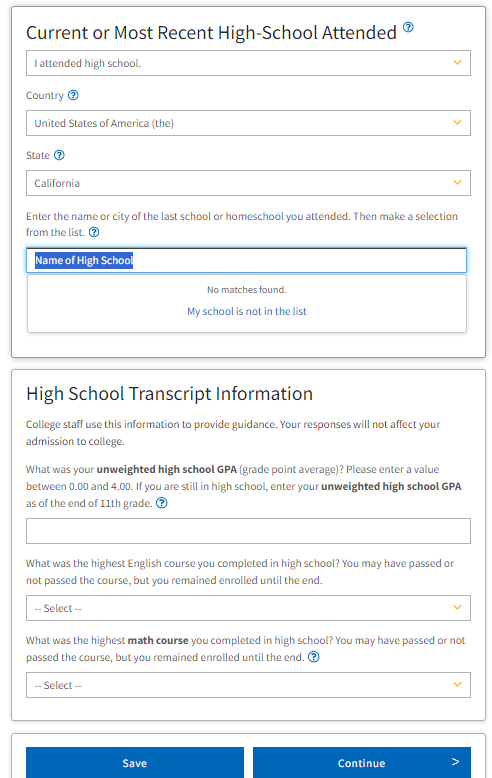 Education Levels
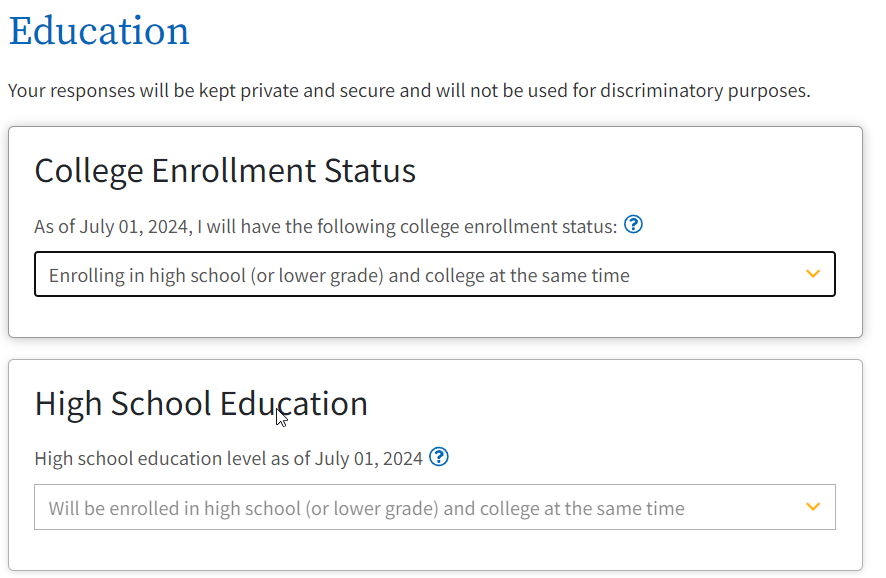 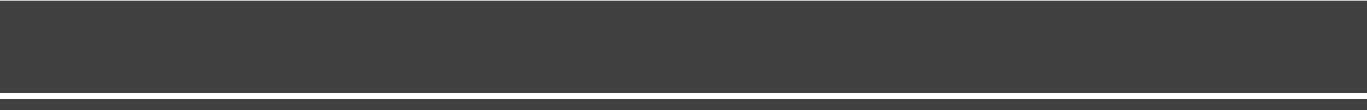 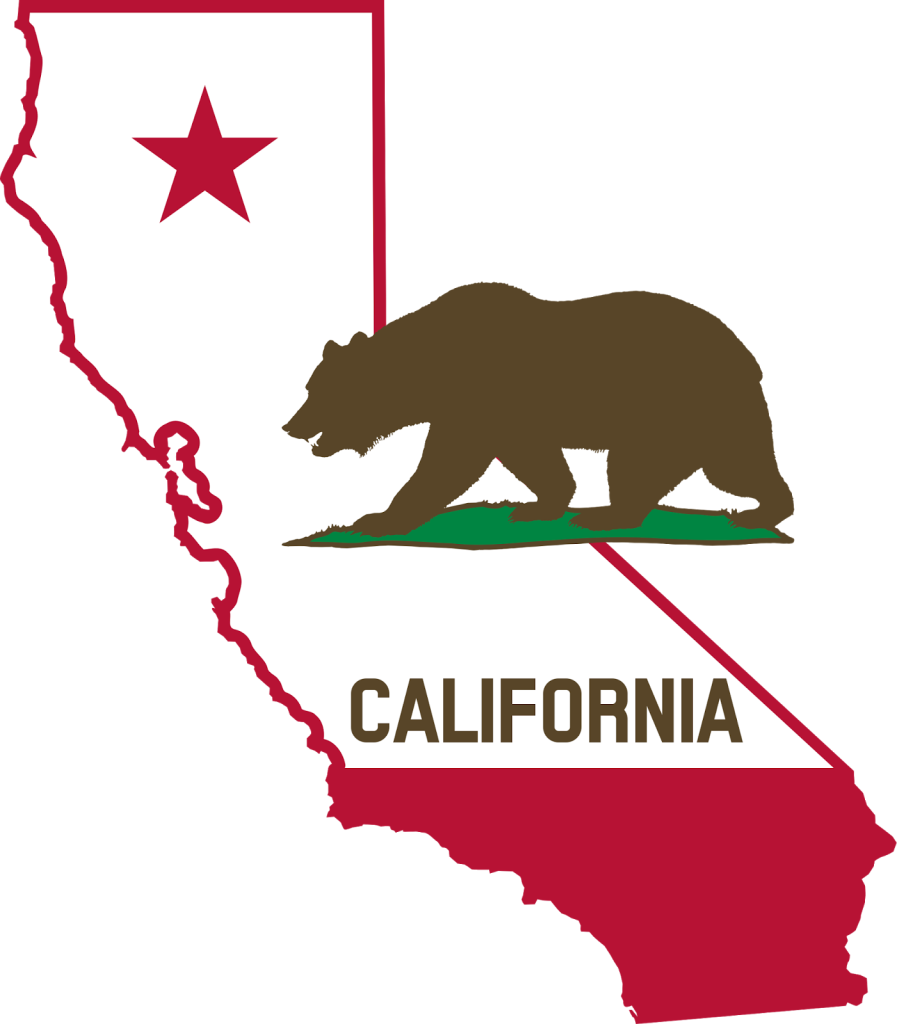 Important: California Residency
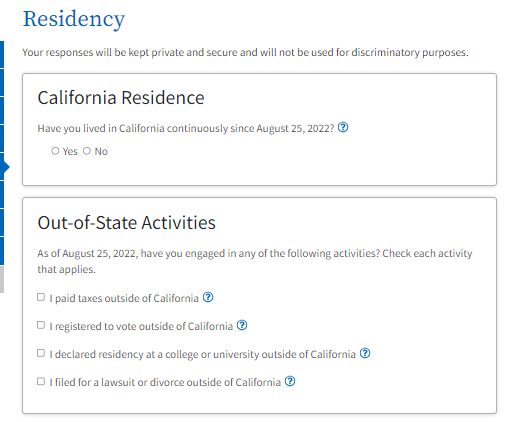 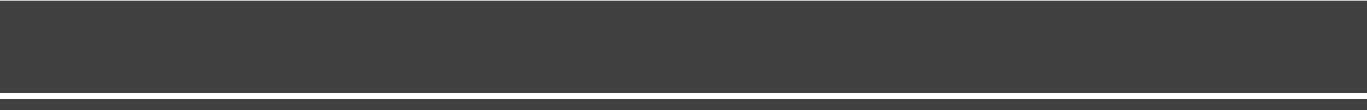 Raise Hand if just moved to California since August 25, 2022
Critical:
If you have lived in California since August 25, 2022, 

DO NOT select any of these.
SSN or Tax ID Number (TIN)
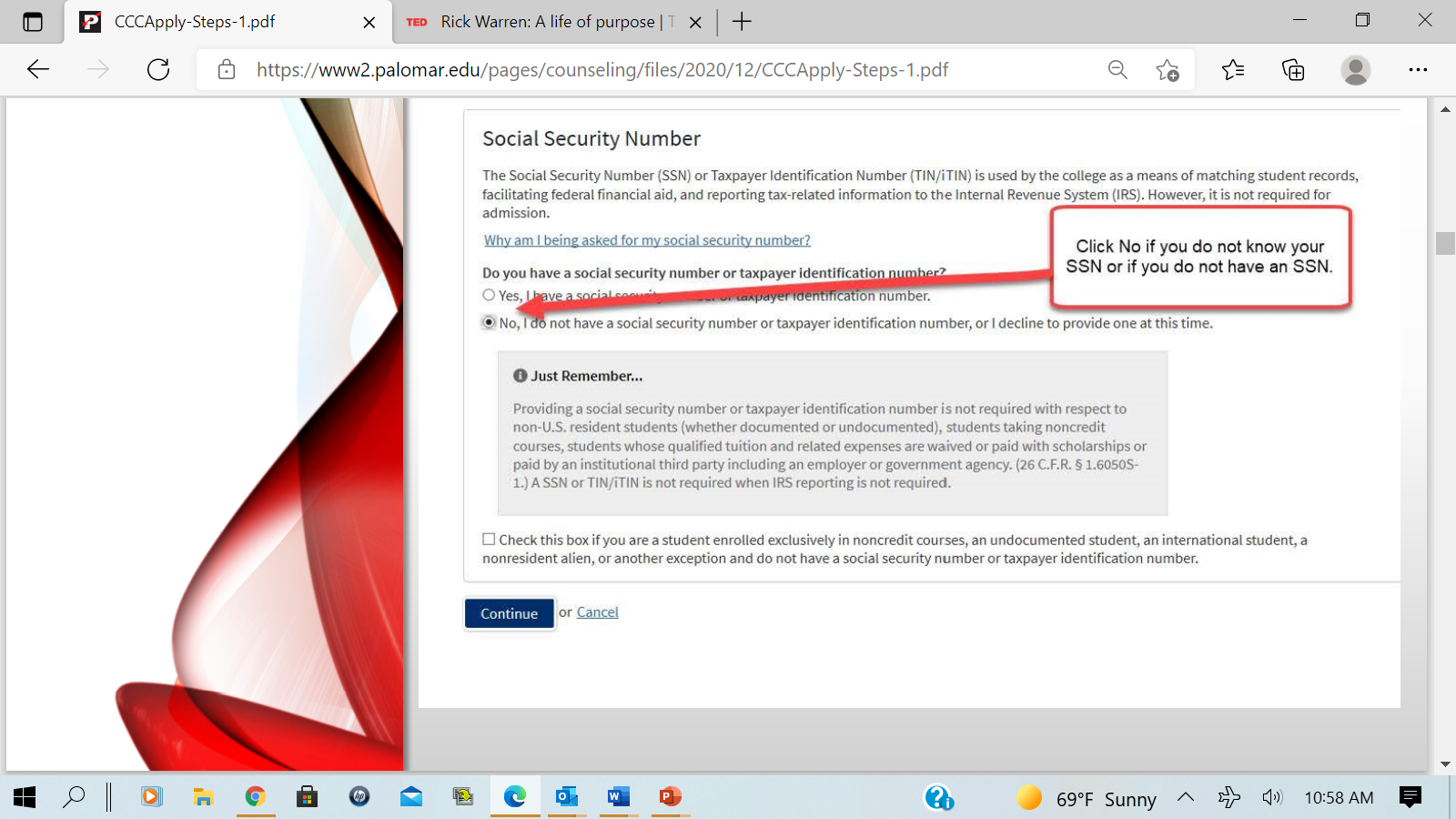 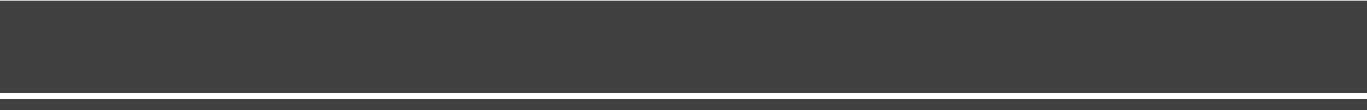 Residency
If no documents for citizenship or not started immigration process:                               
Select “Other” and check the “No Documents” box.
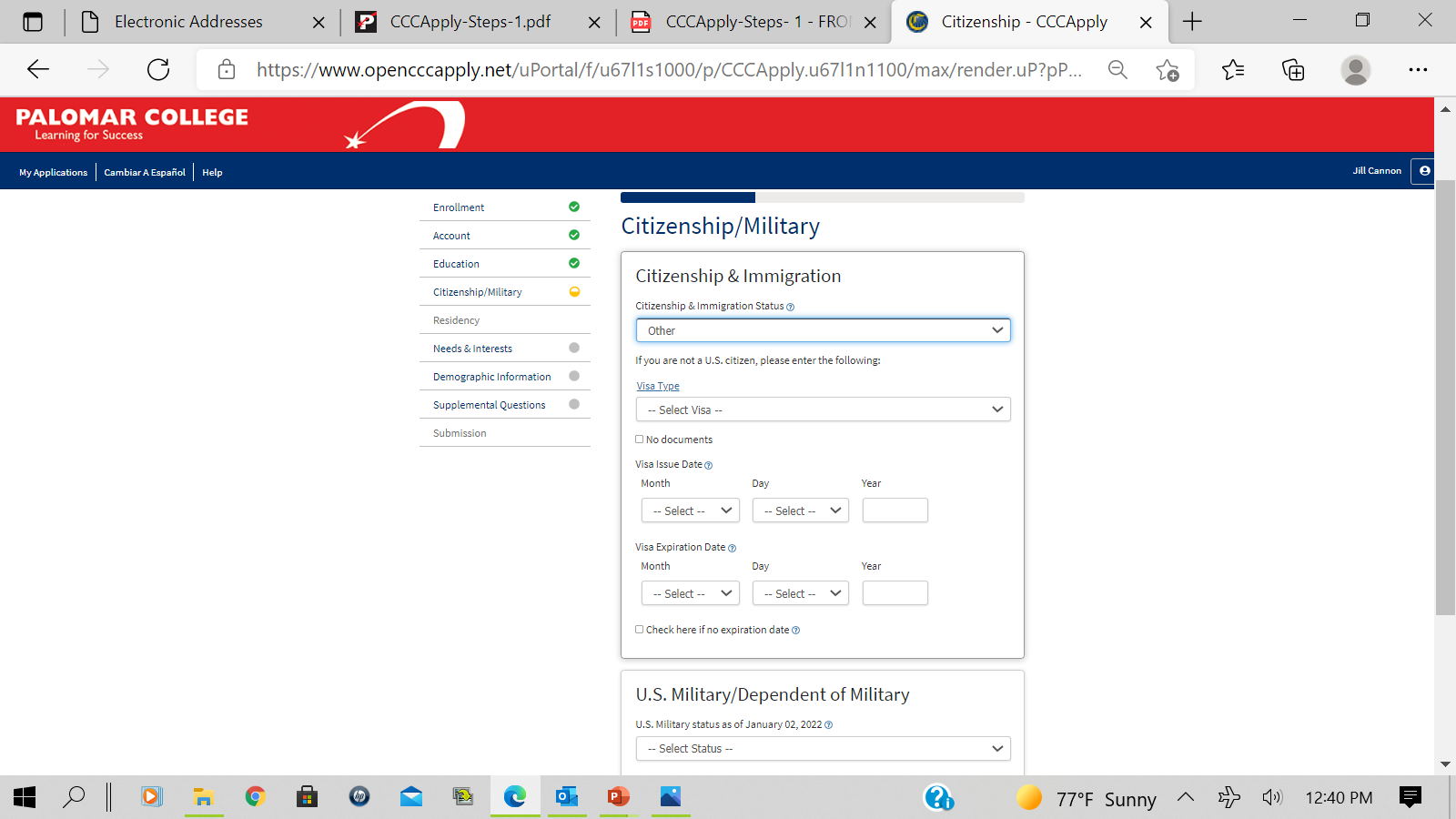 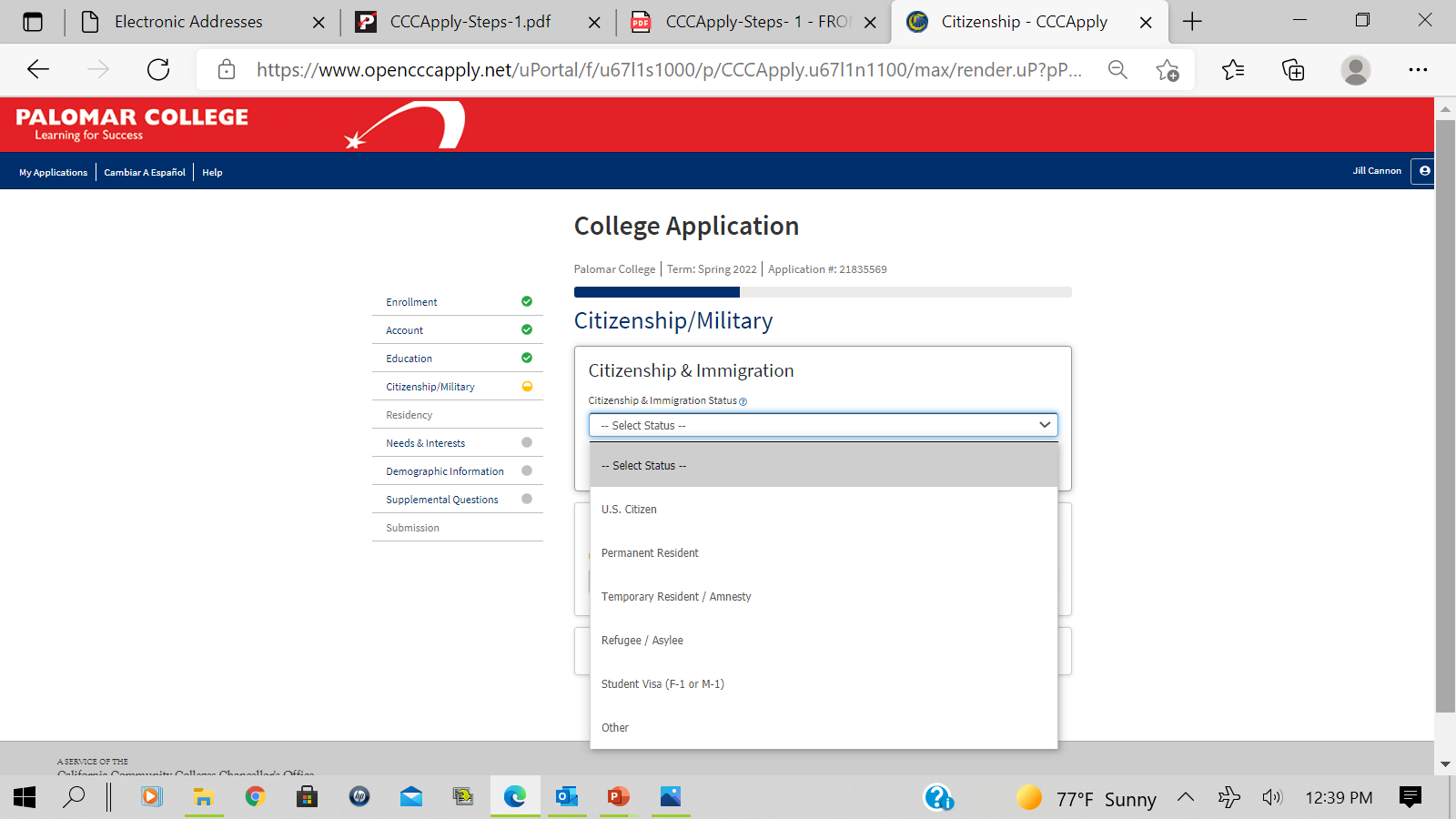 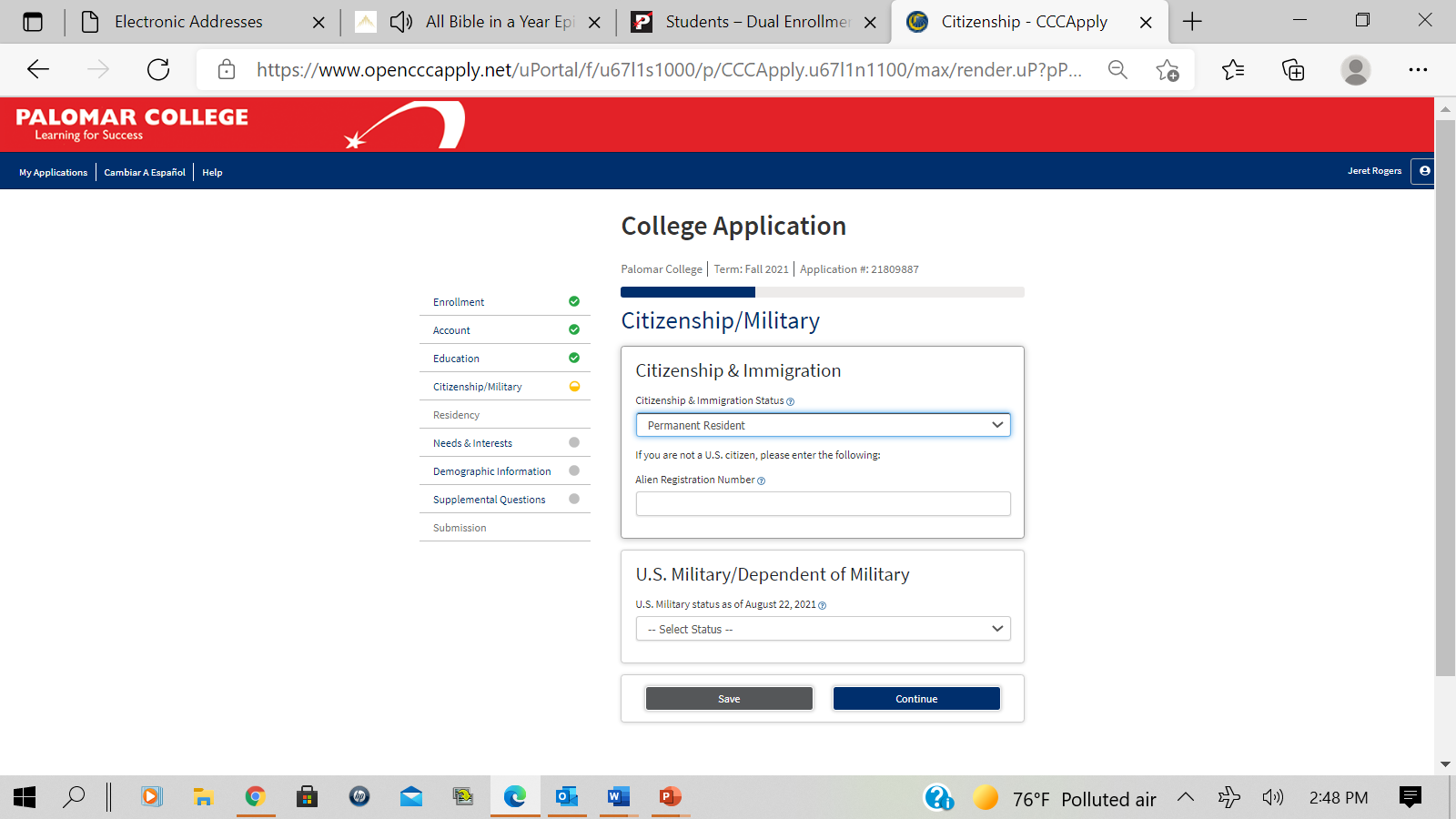 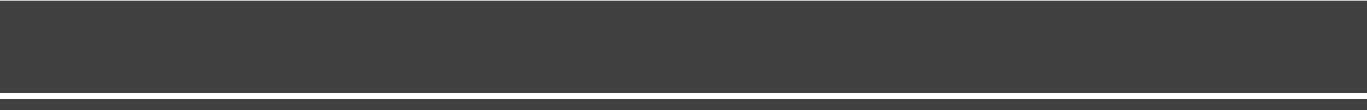 Submitting Your Application: 3 Consents
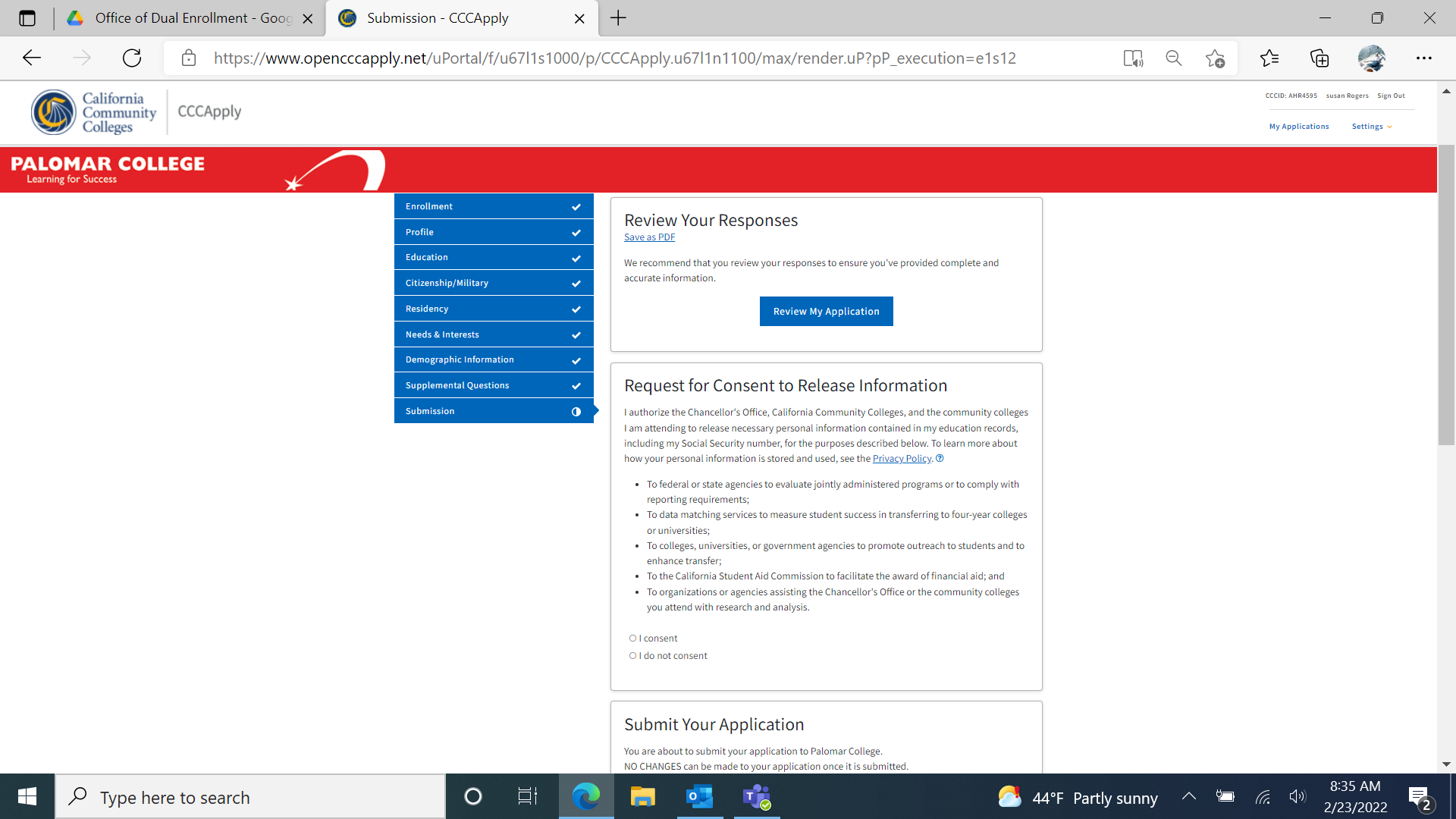 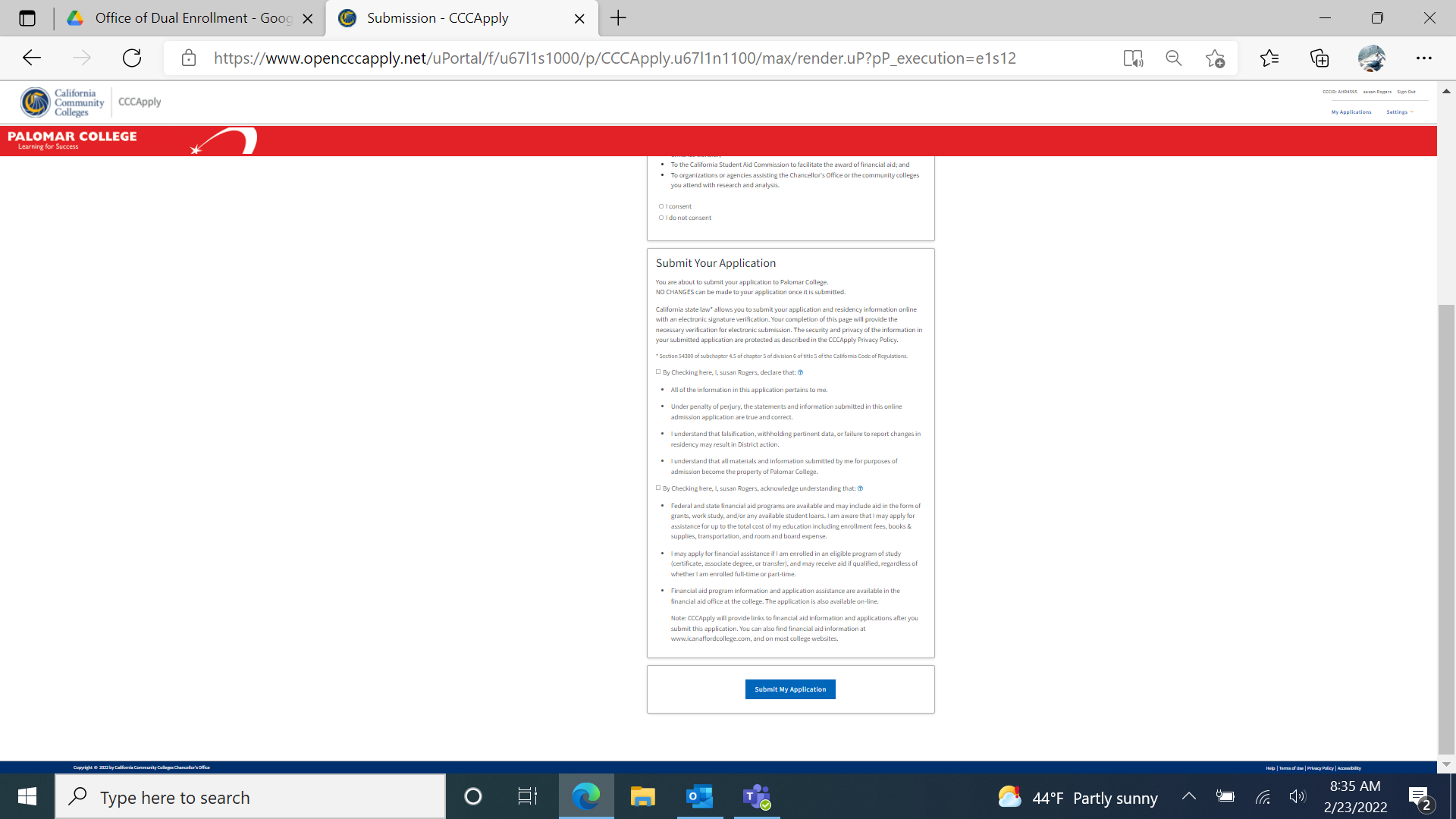 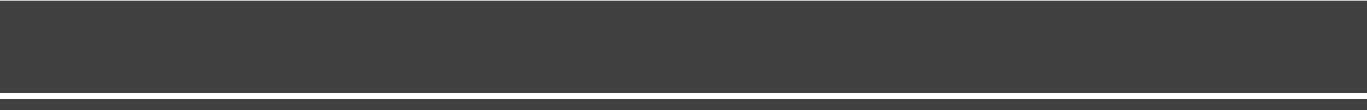 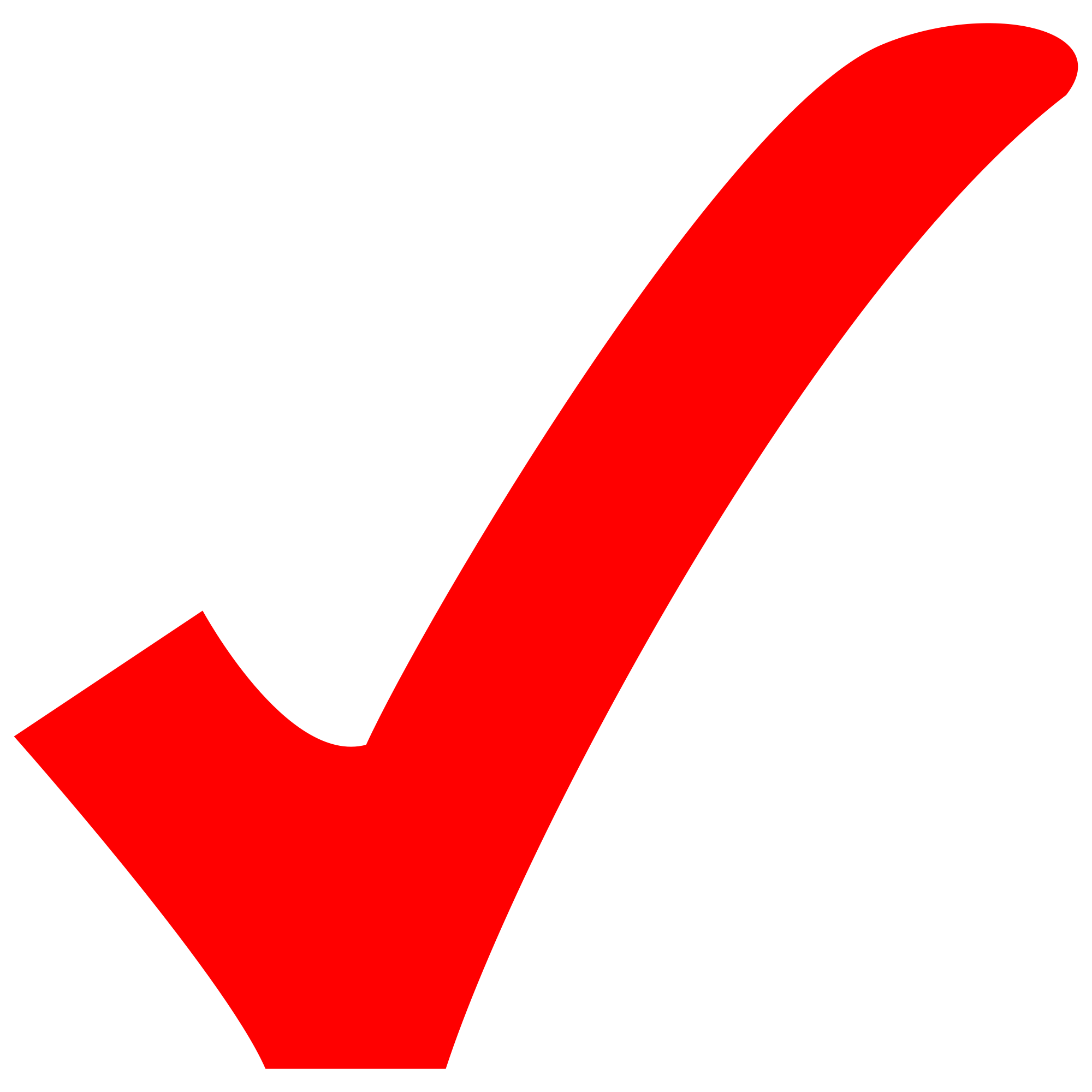 Confirmation Information
Take a picture and save.
If you do not receive you Palomar ID number in 3 Business Days:

Email your:
-Full Name
-CCCID
-CCC Confirmation Number-Screenshot of a Photo ID

To Palomar College Admissions Department at:
admissions@palomar.edu
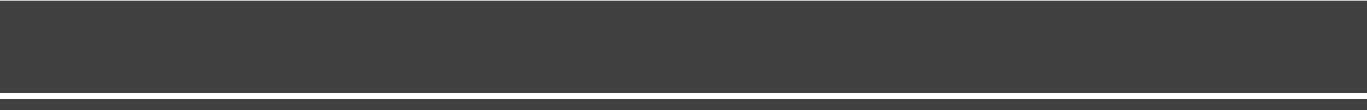 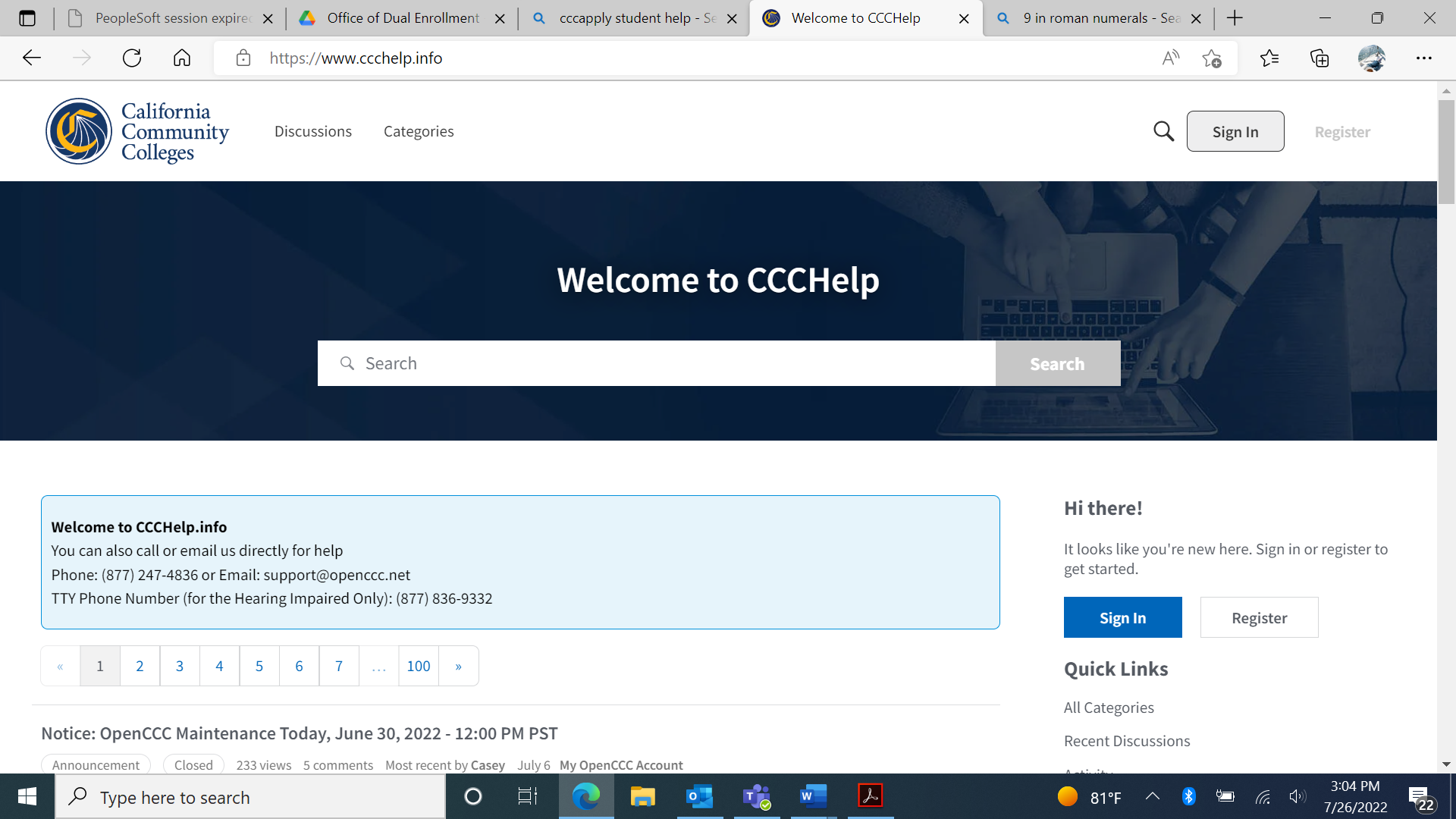 Approximately 3 business days for the Palomar ID number to be sent to the email entered in the application.